Развитие познавательной активности и формирование представлений 
о декоративно-прикладном искусстве
 у детей старшего дошкольного возраста 
Занятие «Синие птицы по белому небу!»
знакомство с гжельской росписью
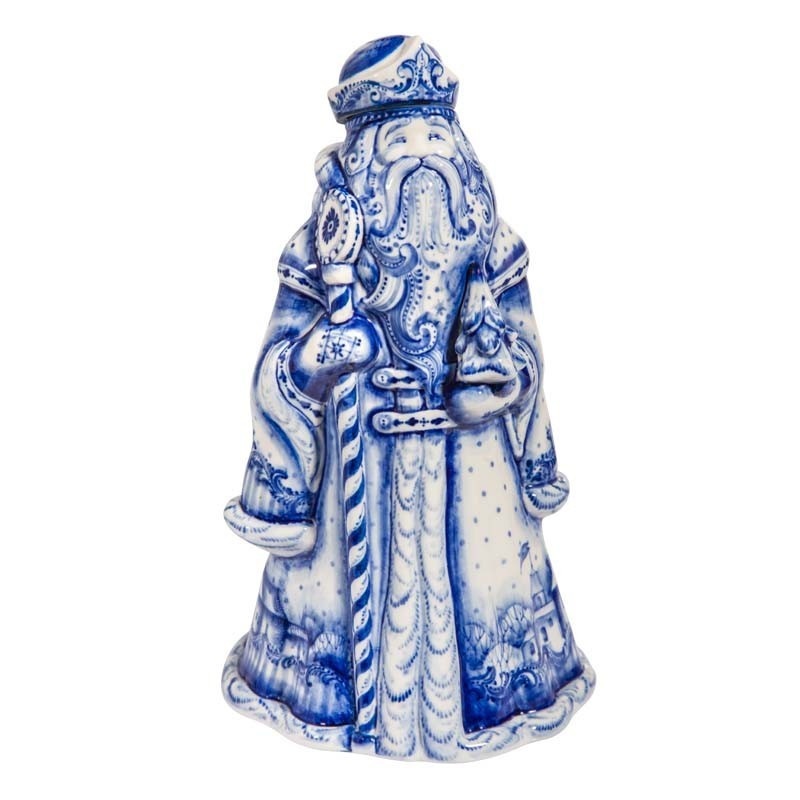 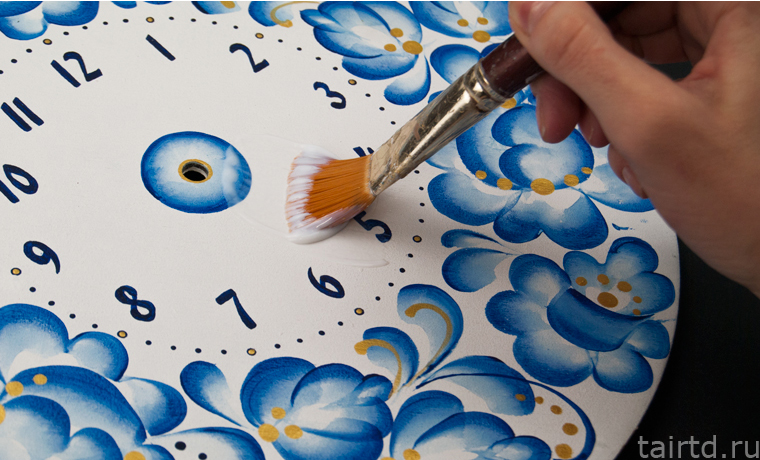 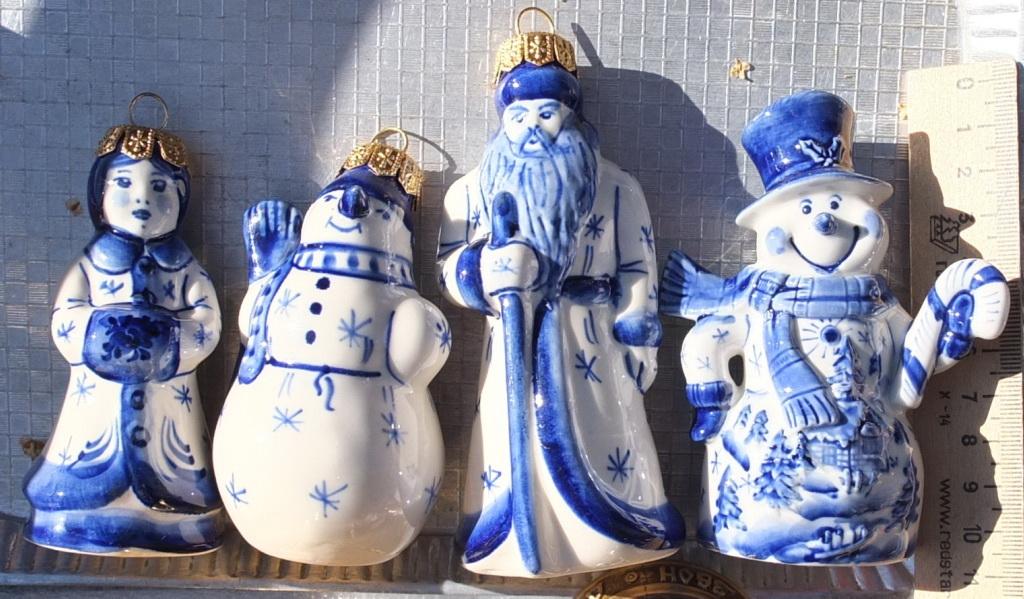 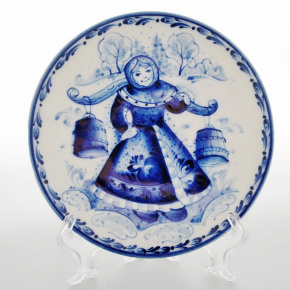 подготовила:
воспитатель высшей квалификационной категории
Пивницкая Екатерина Александровна
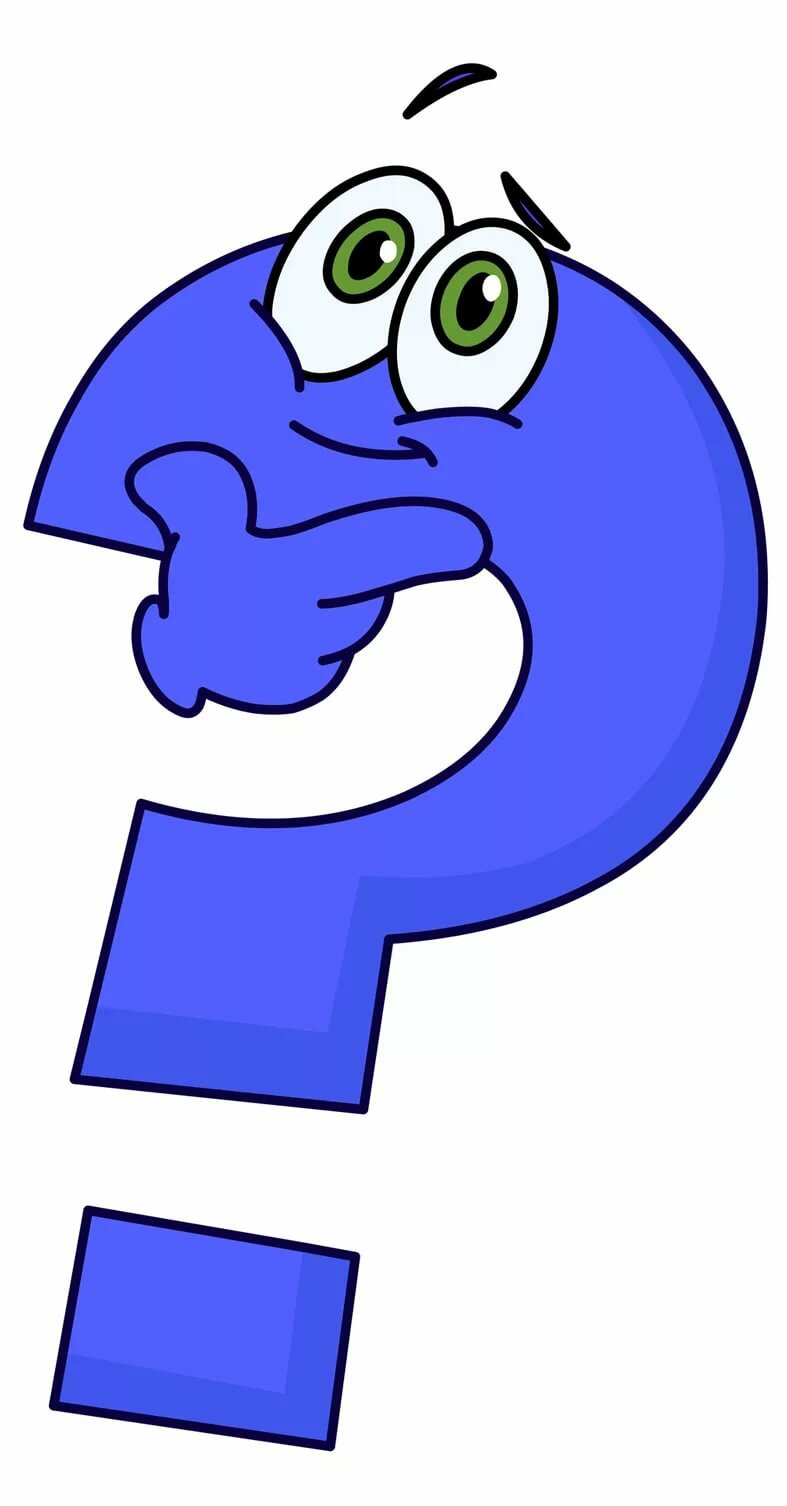 Синие птицы по белому небу,
Море цветов голубых,
Кувшины и кружки – быль или небыль?
Изделия рук золотых.
Синяя сказка – глазам загляденье,
Словно весною капель,
Ласка, забота, тепло и терпенье,
Русская, звонкая ГЖЕЛЬ!
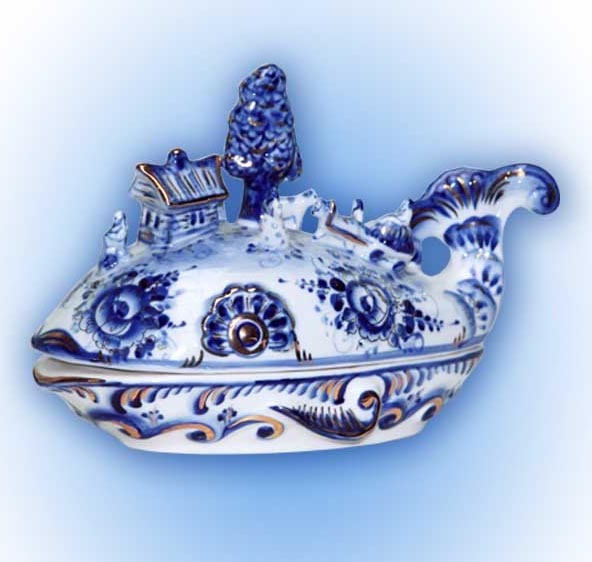 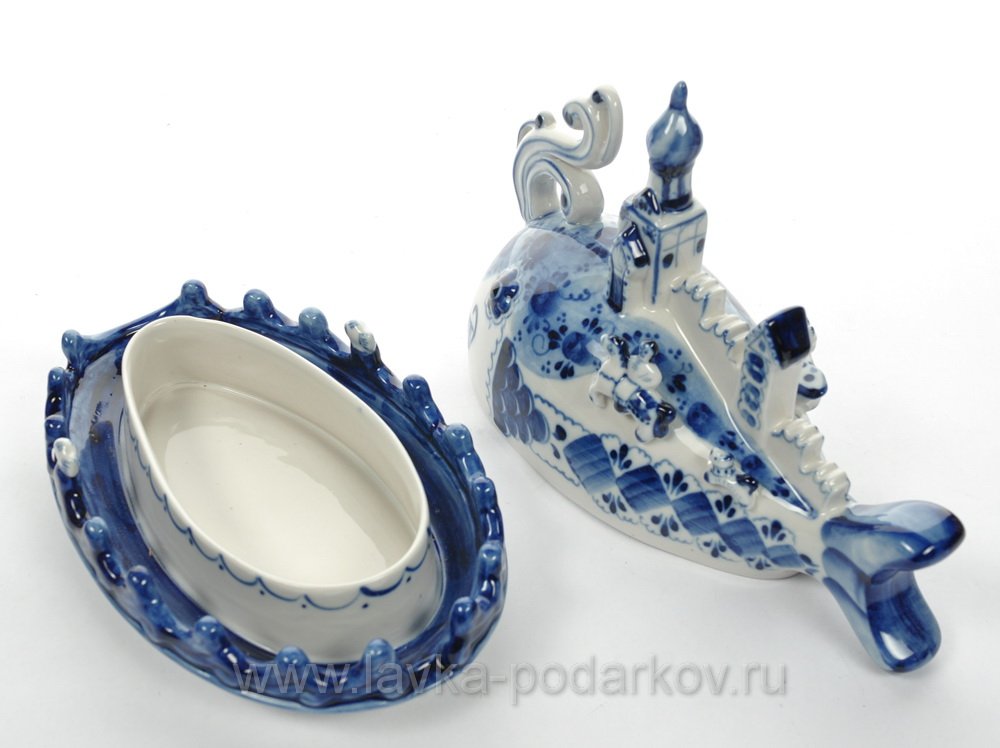 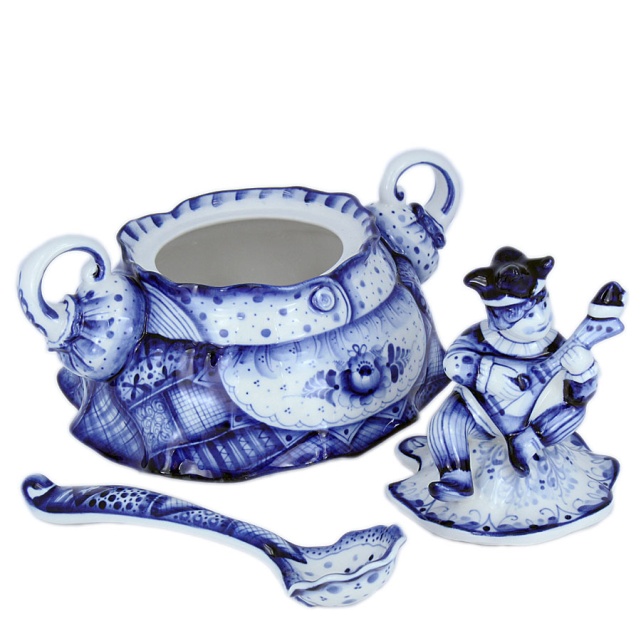 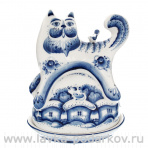 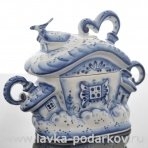 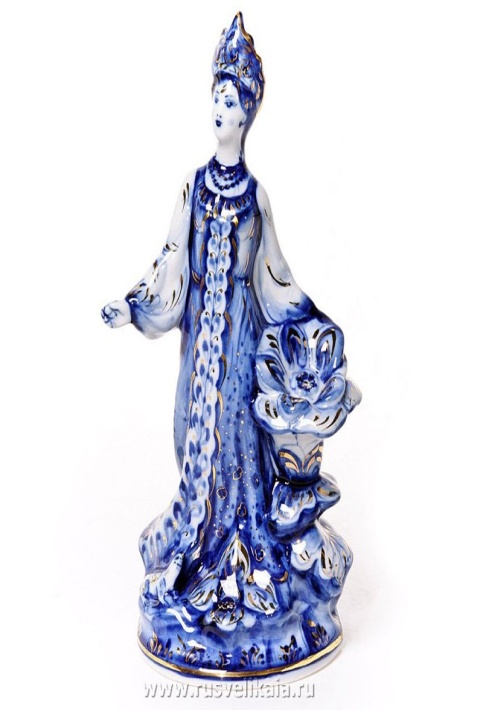 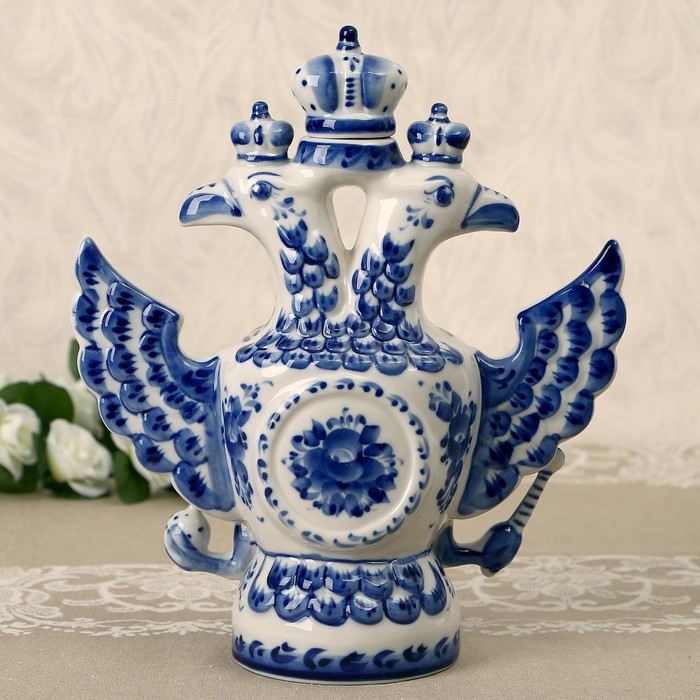 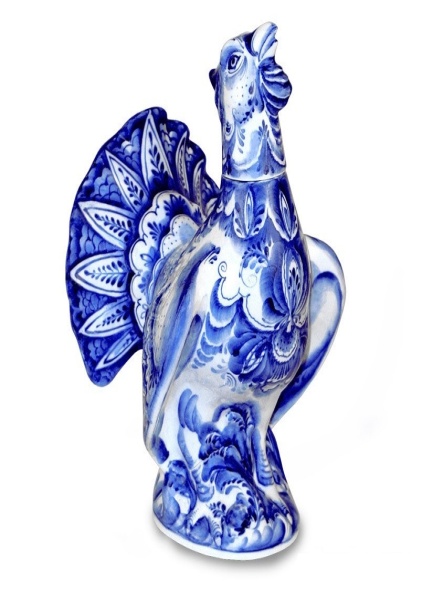 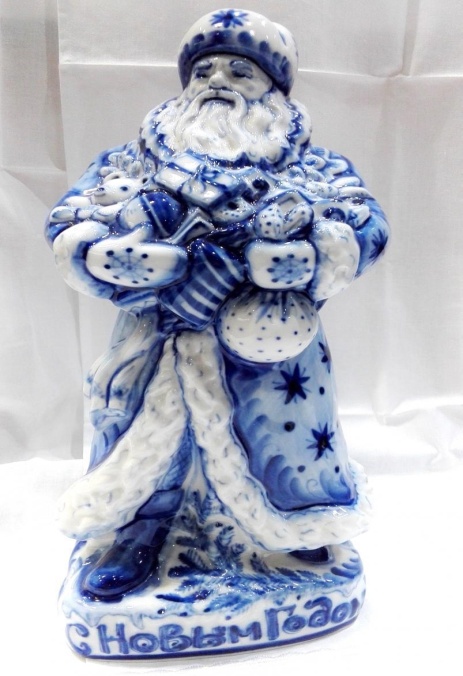 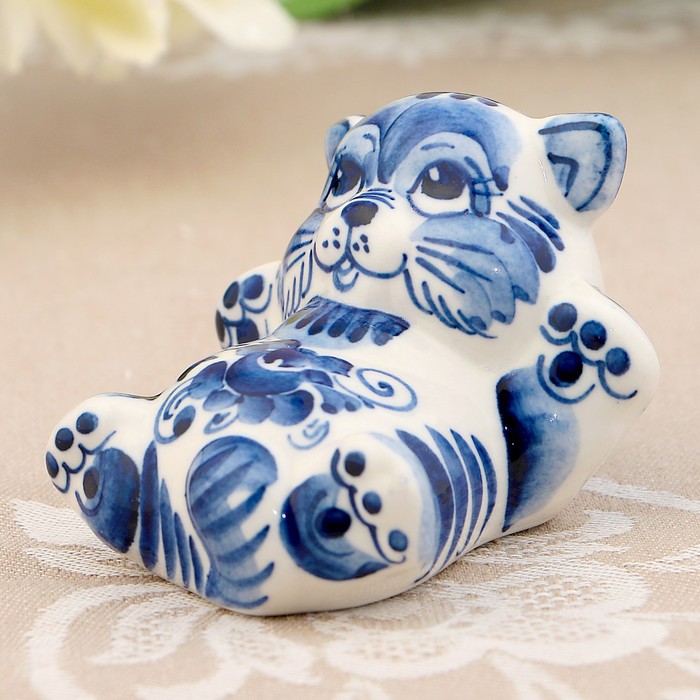 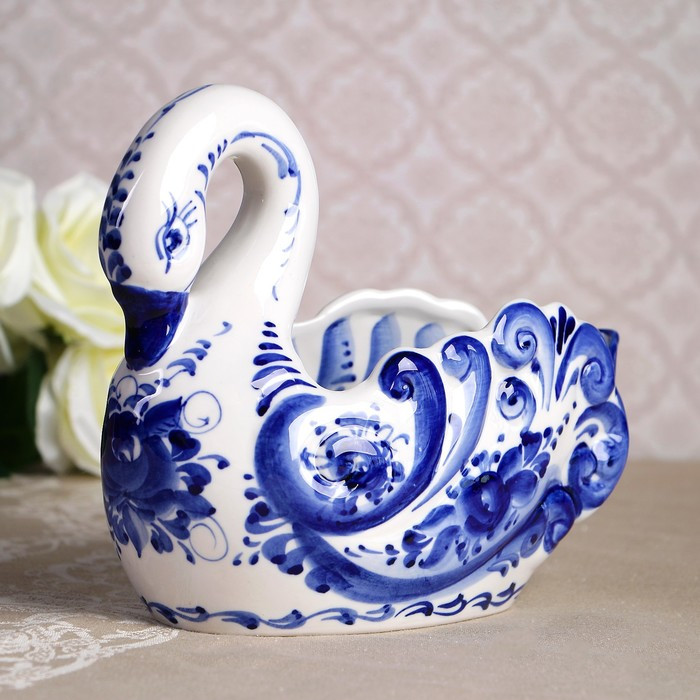 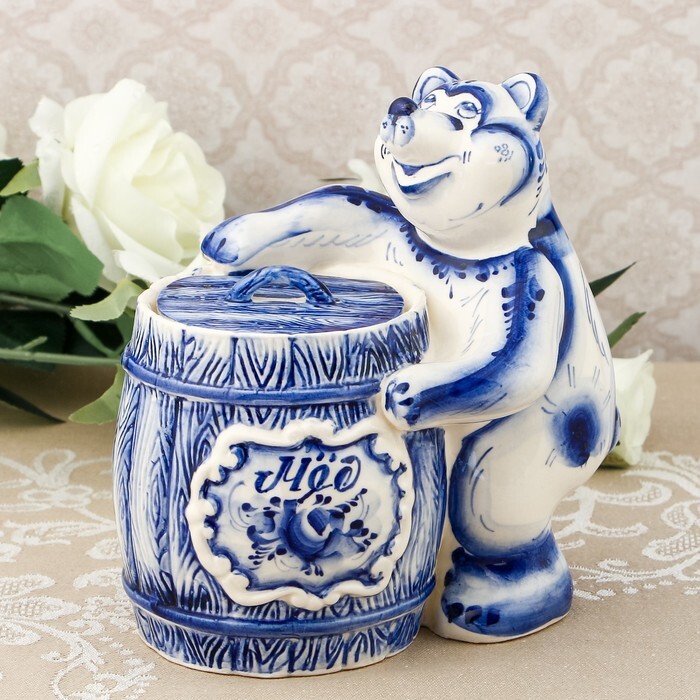 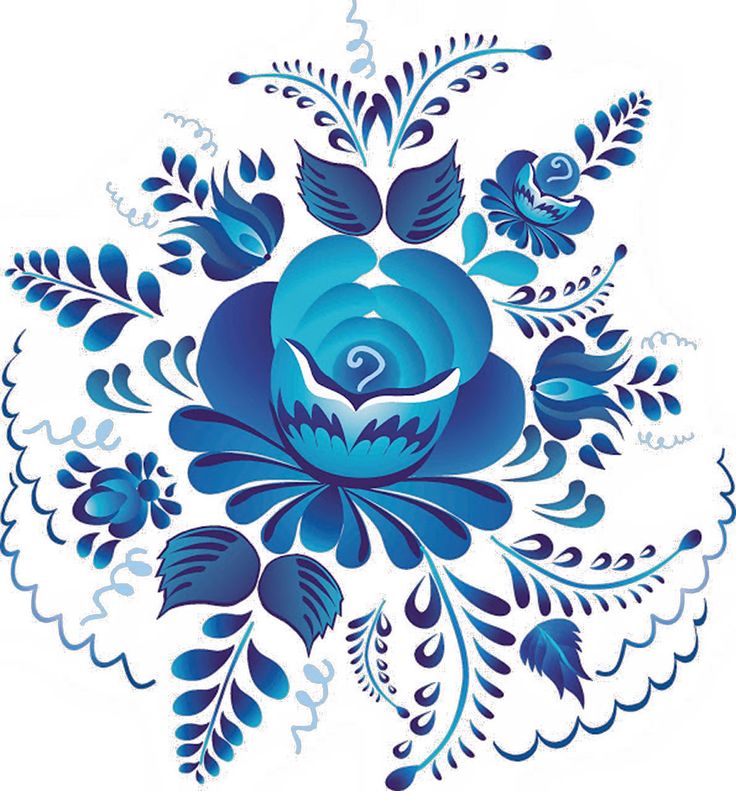 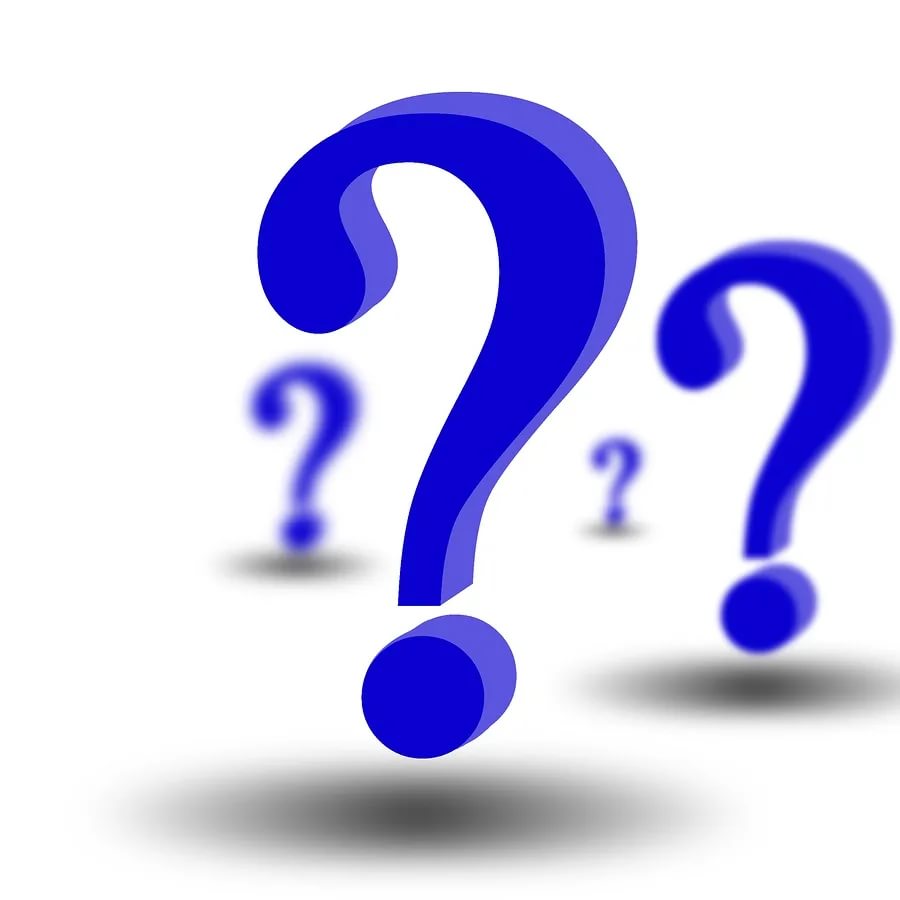 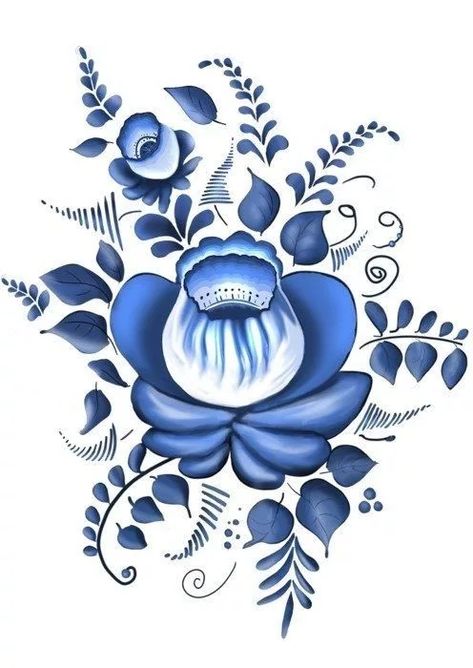 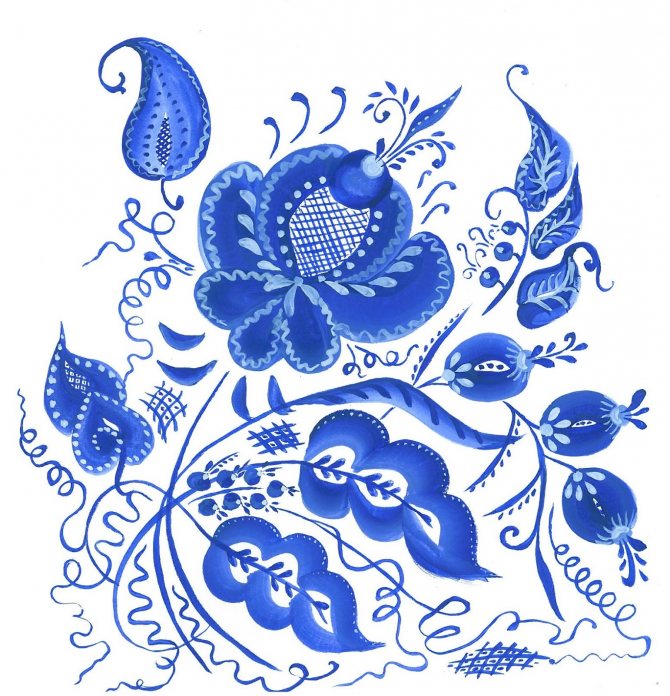 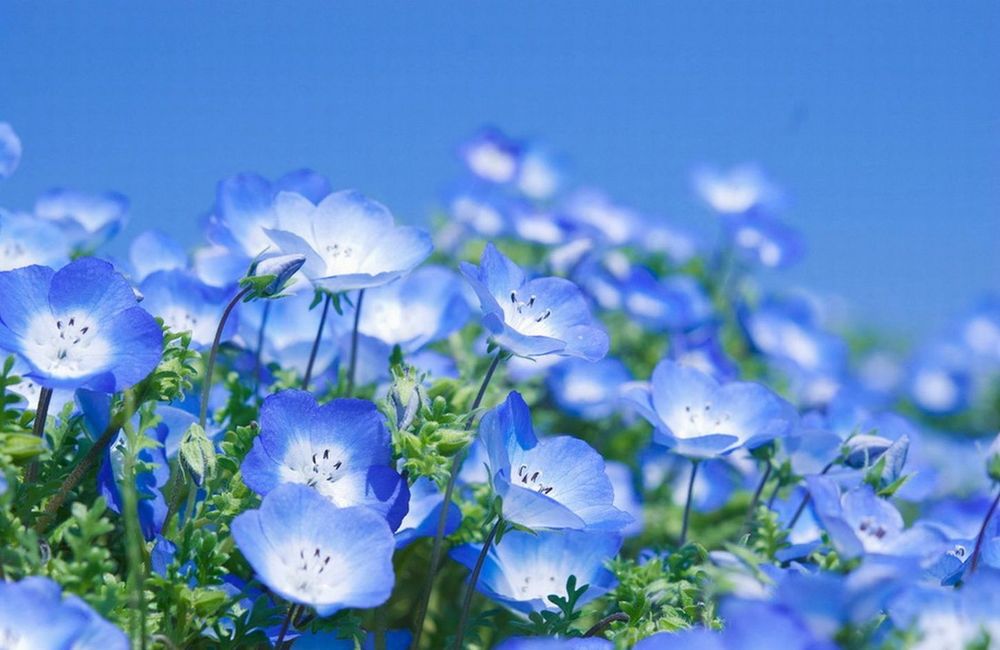 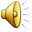 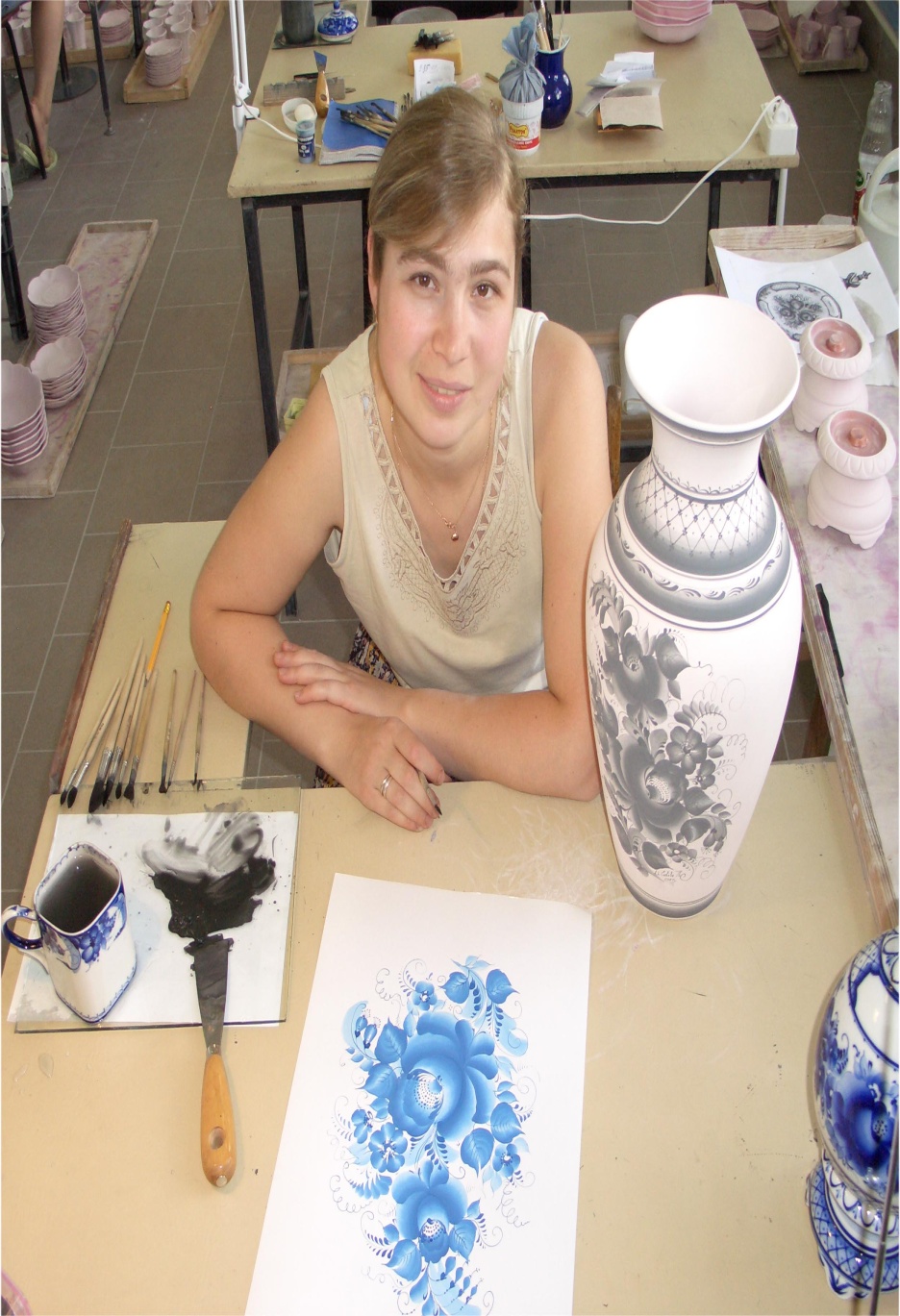 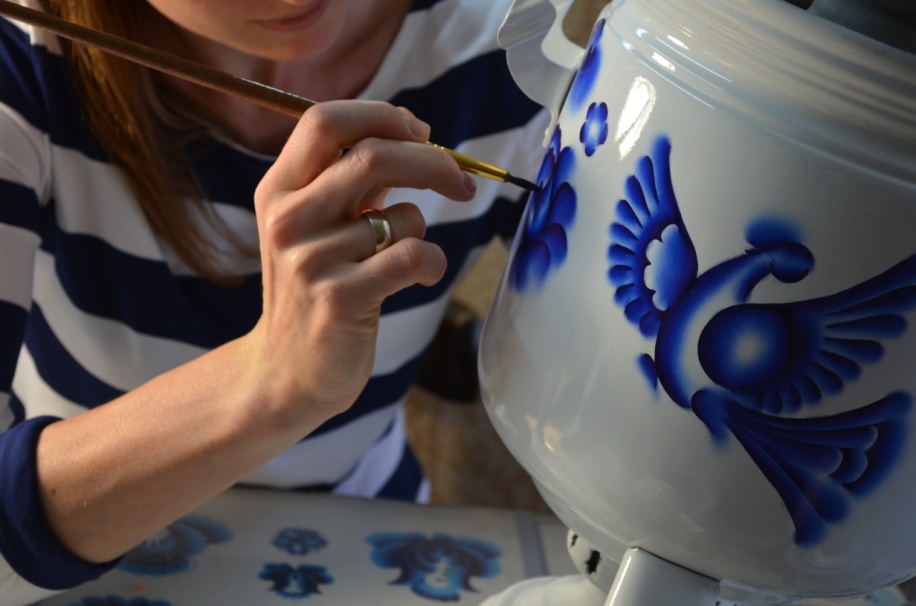 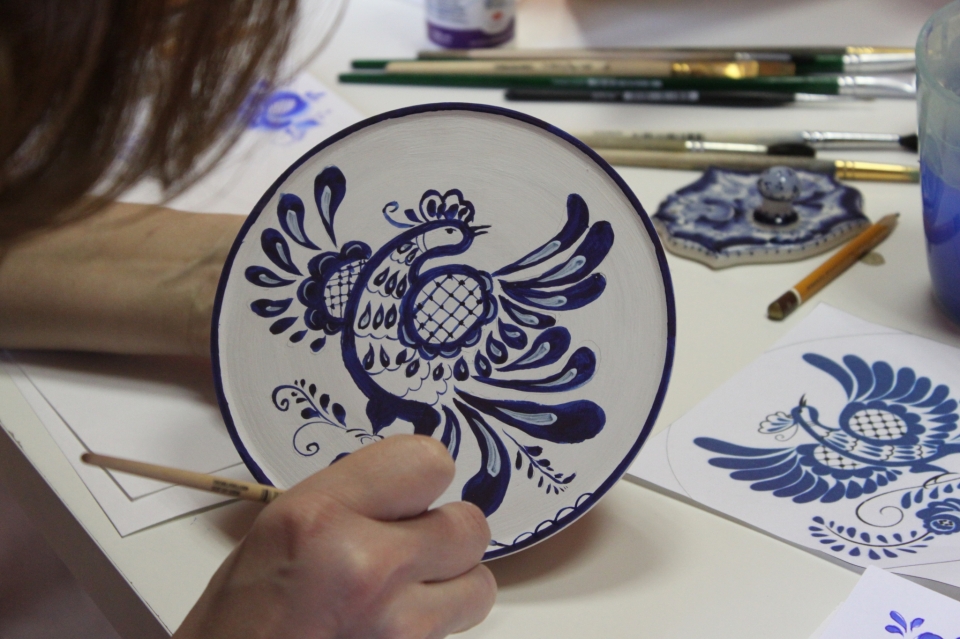 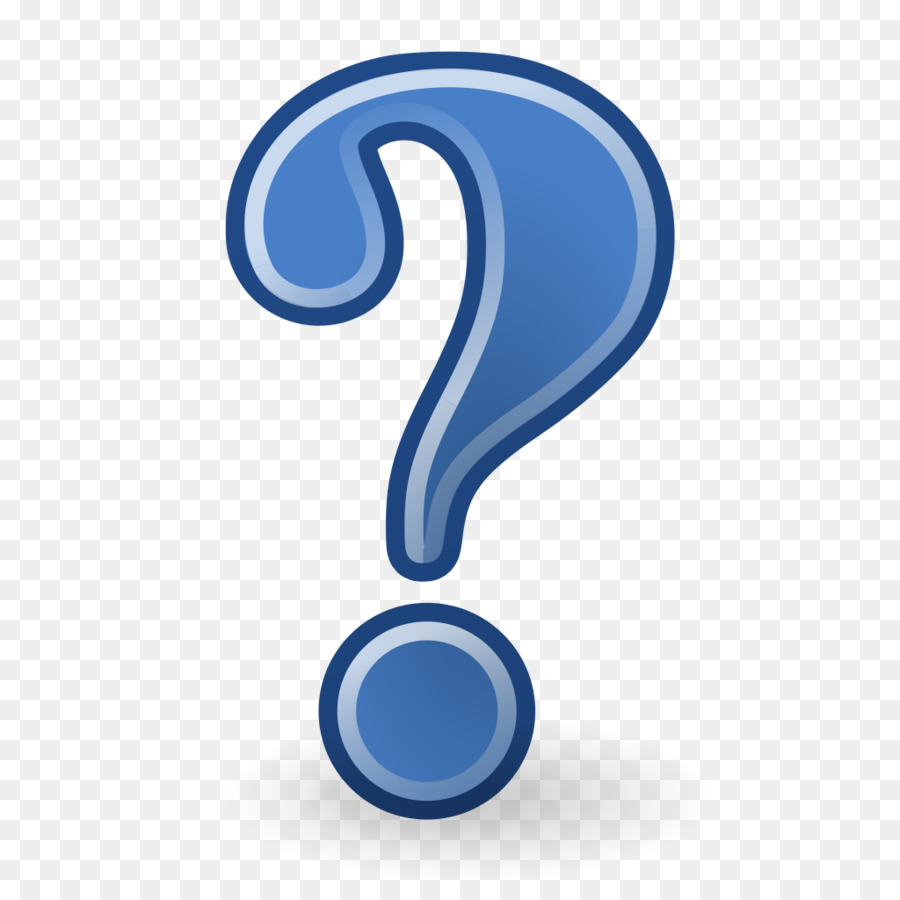 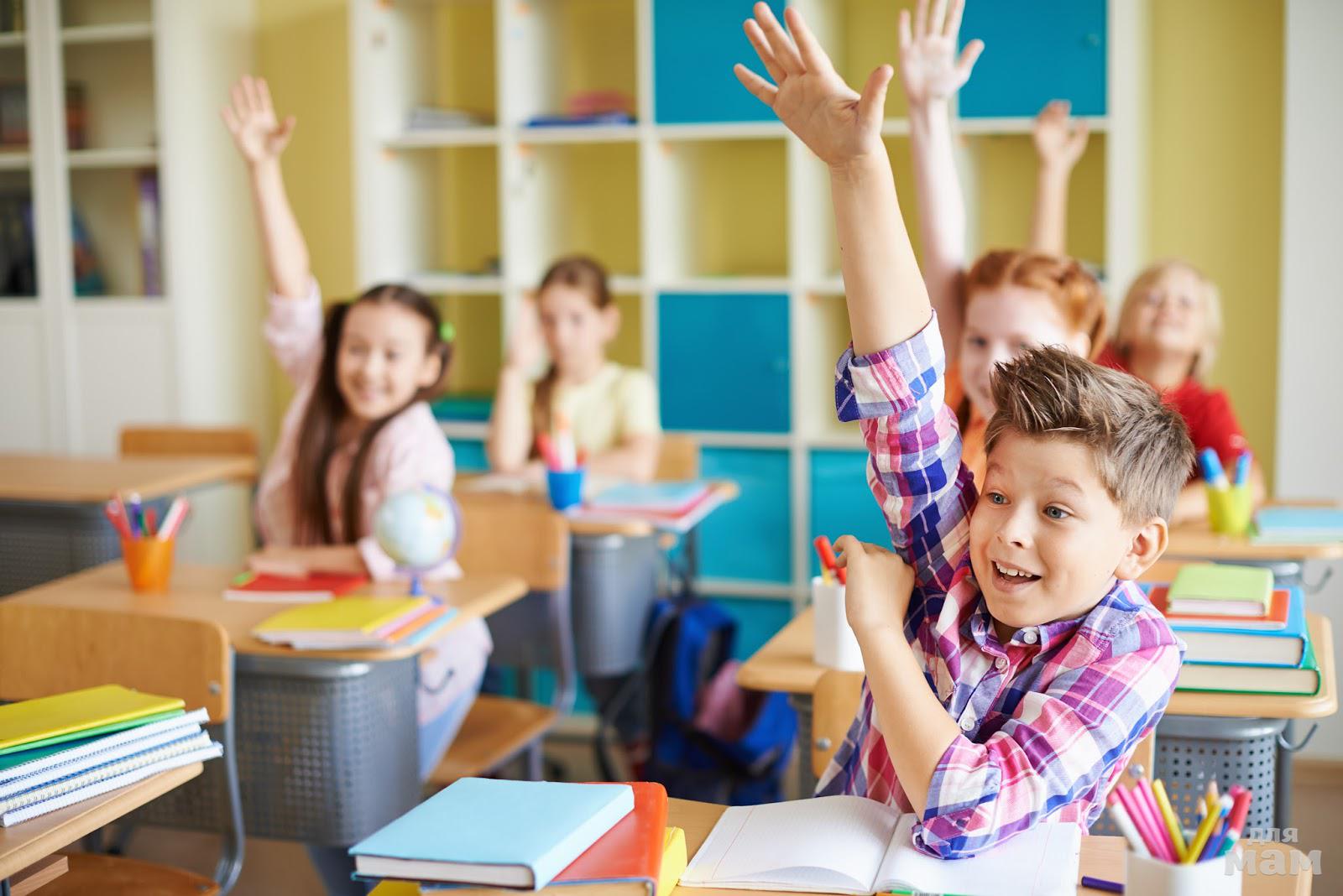 Какая глина необходима для гжельского промысла?
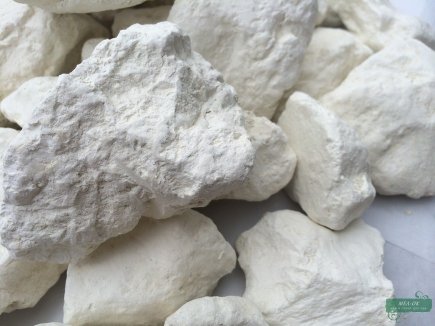 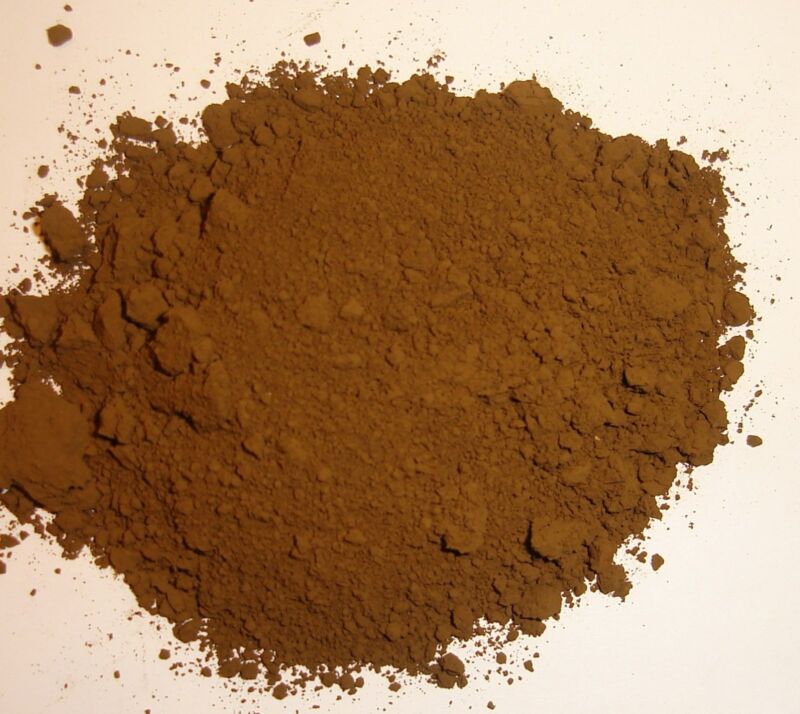 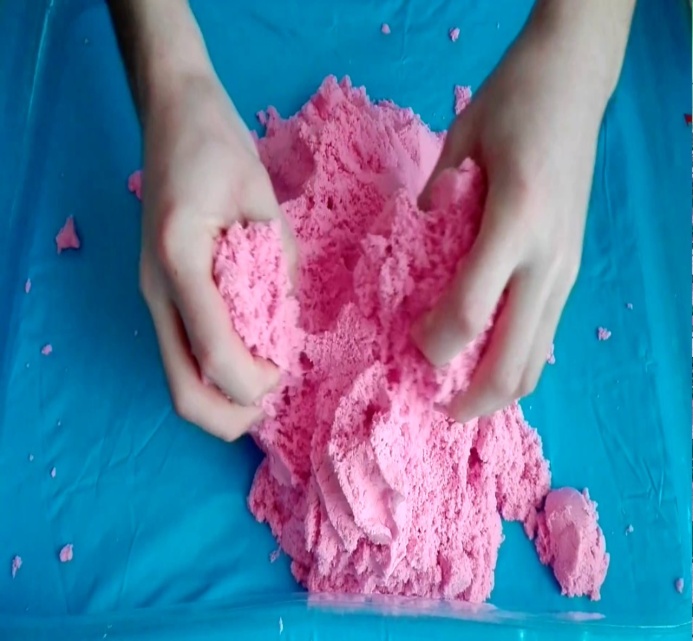 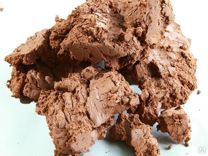 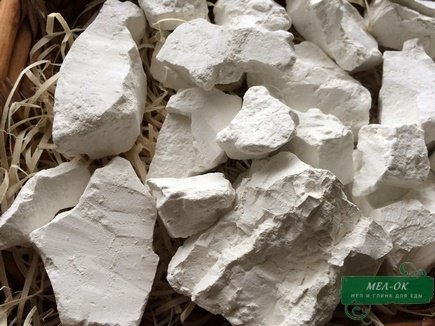 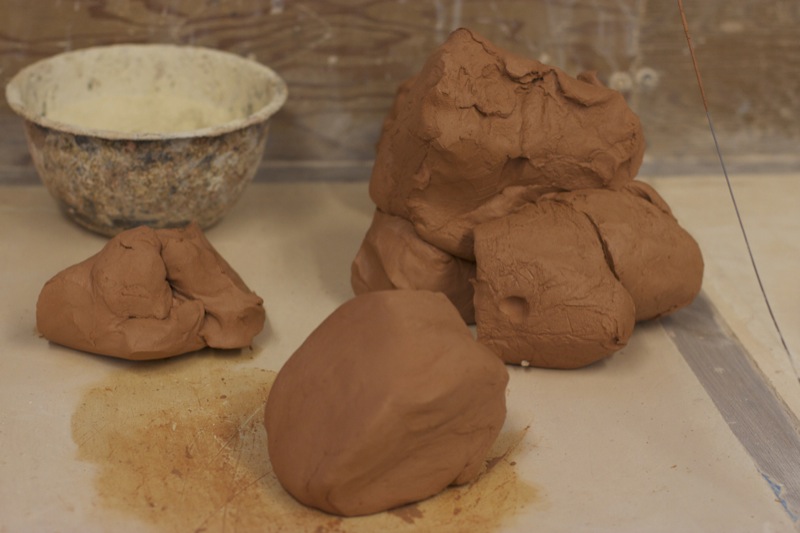 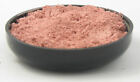 Какие цвета мы наблюдаем, рассматривая изделия ГЖЕЛИ?
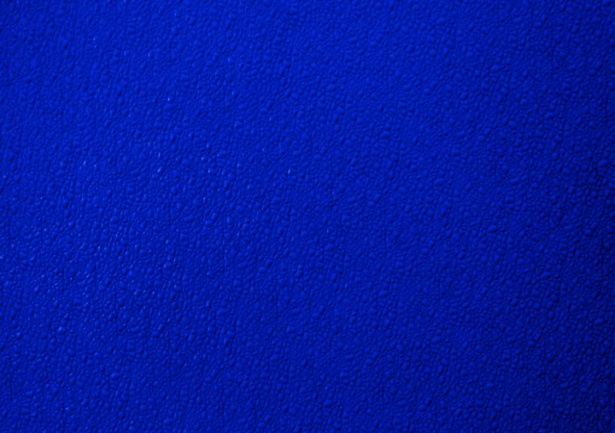 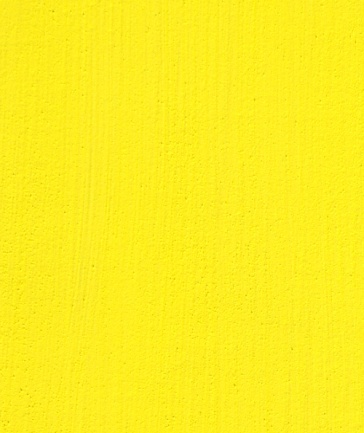 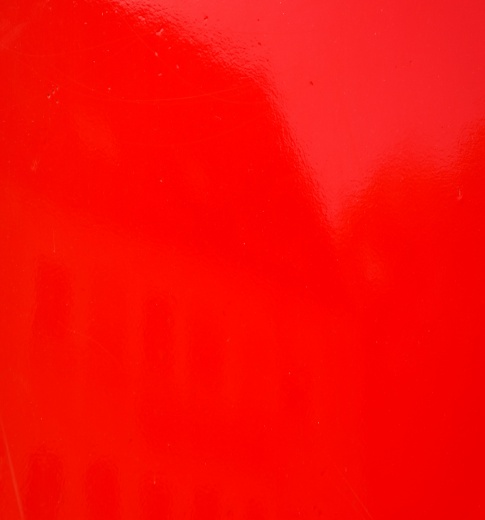 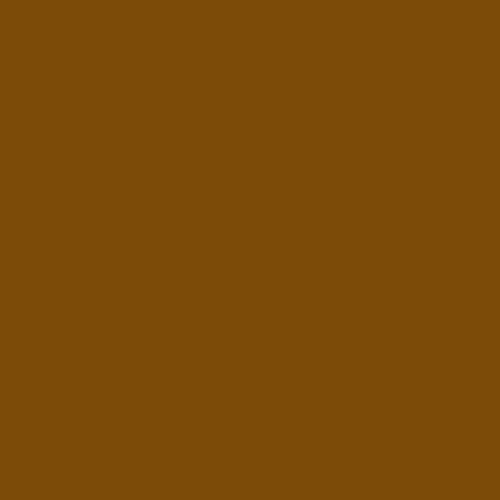 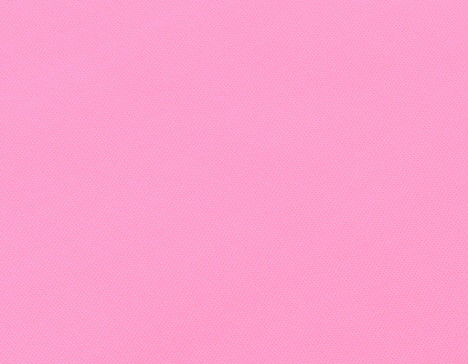 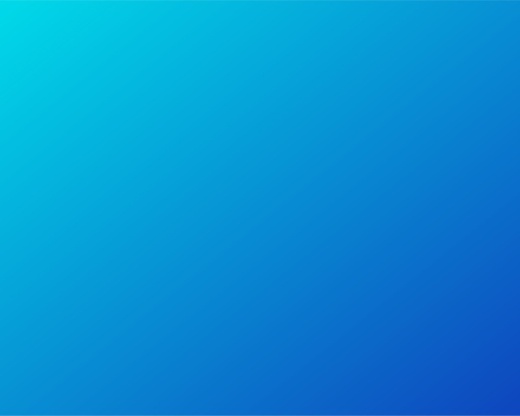 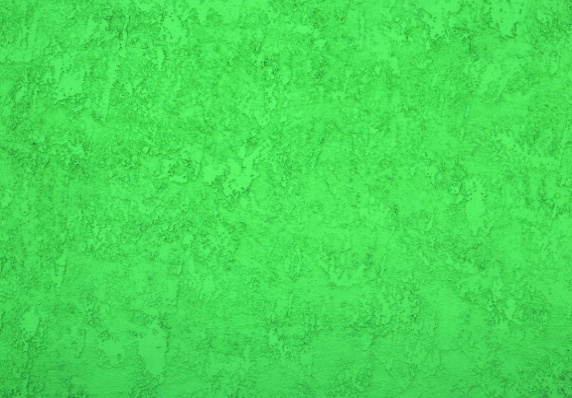 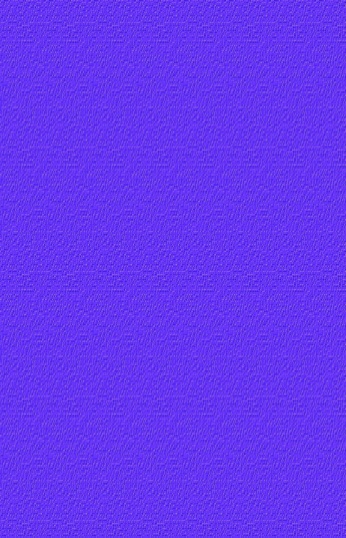 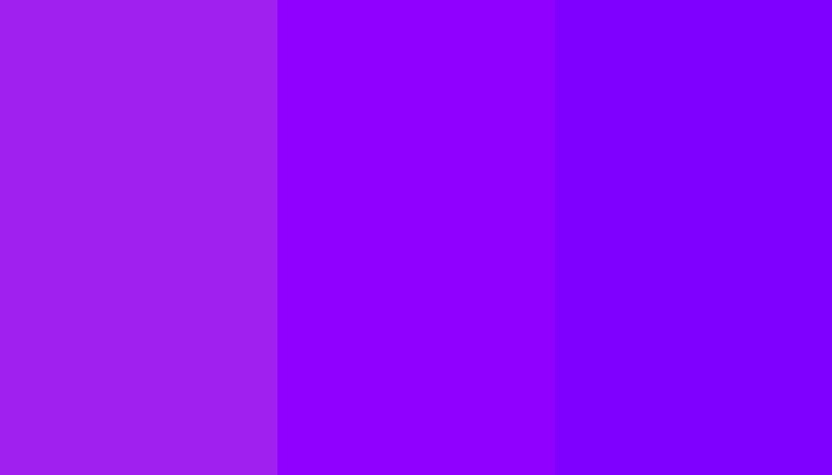 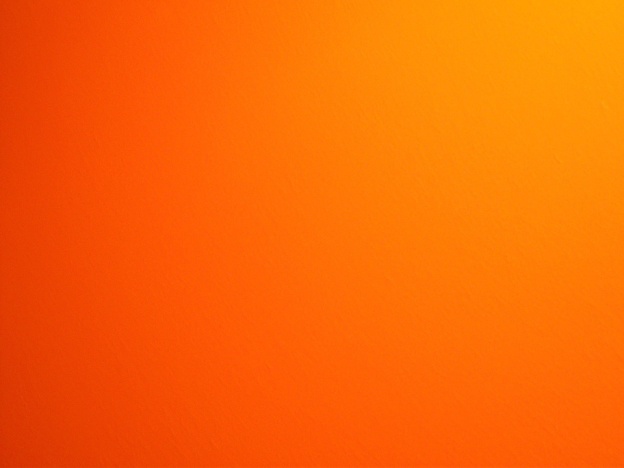 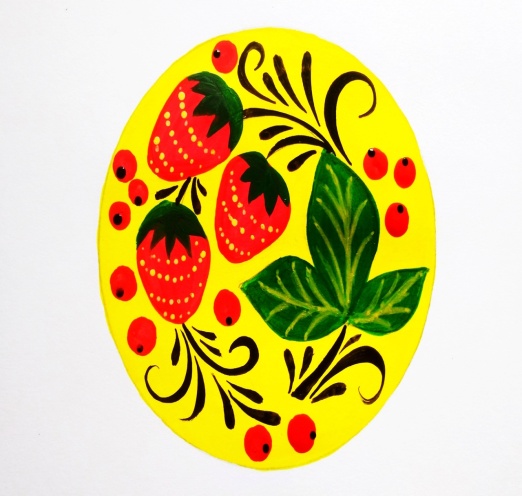 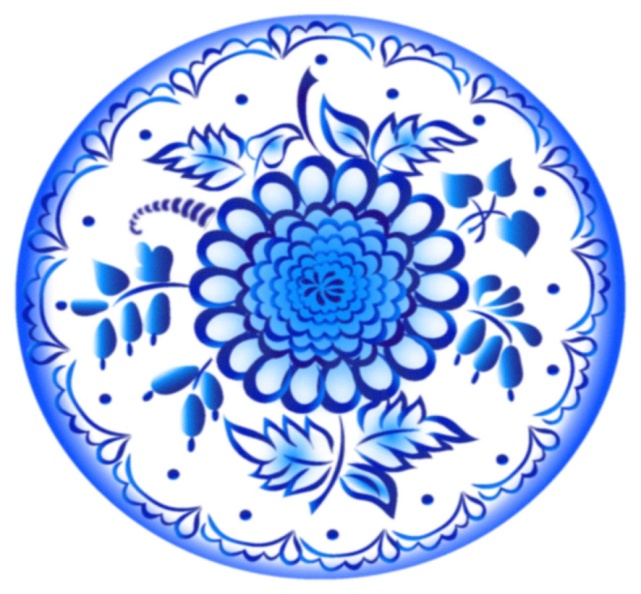 Все ли представленные росписи относятся 
к гжельскому промыслу?
 Уберите лишние?
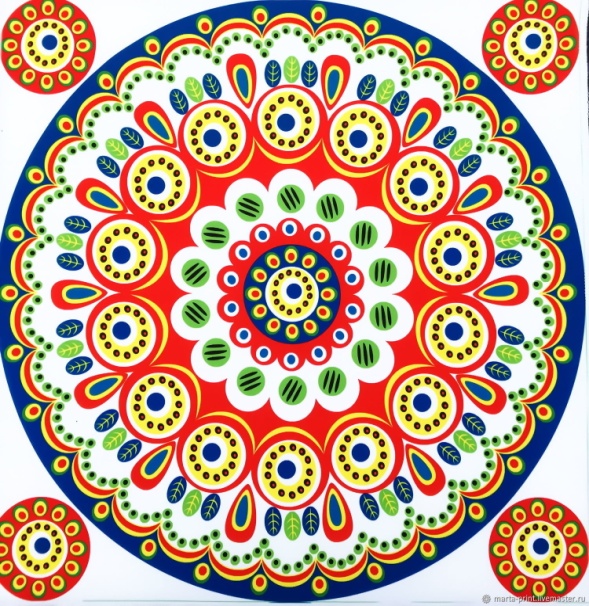 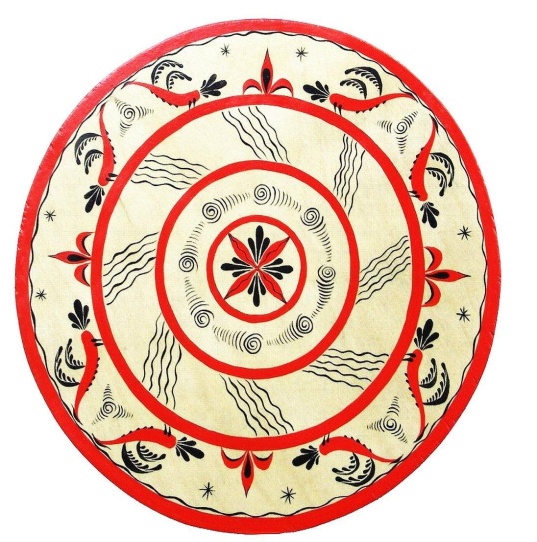 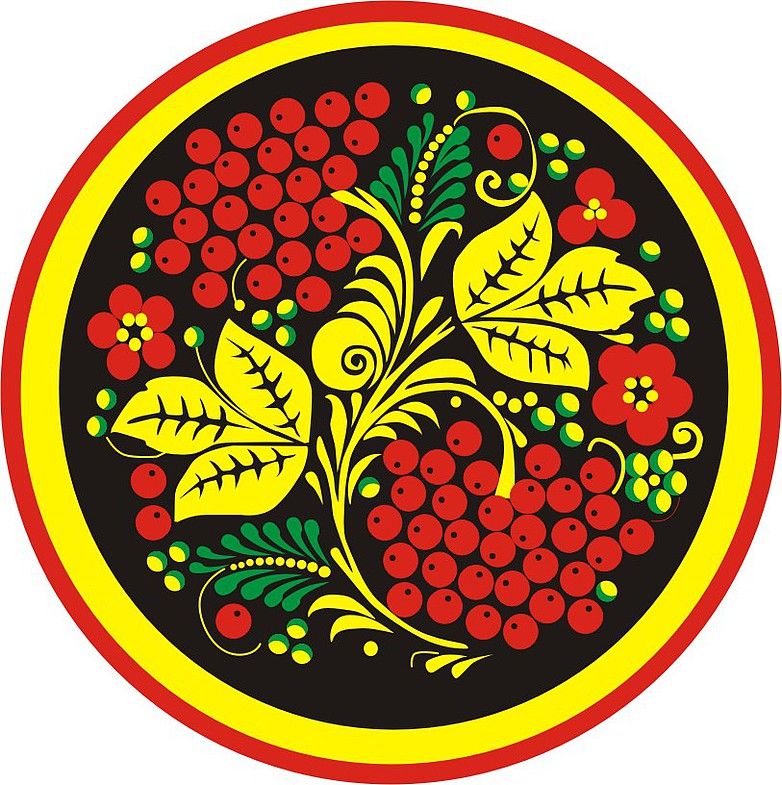 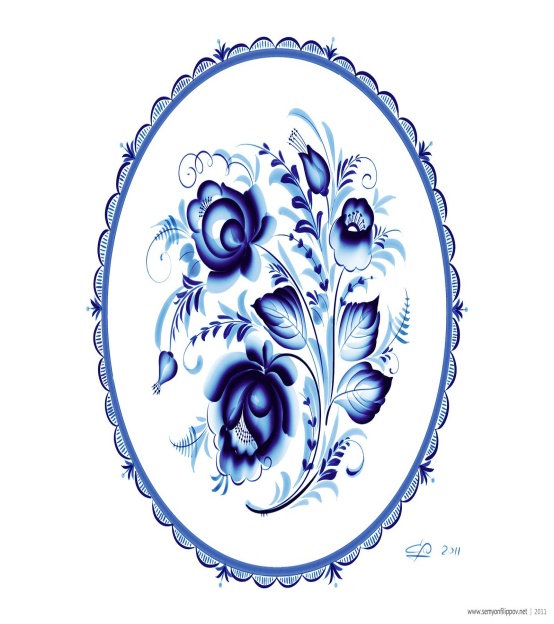 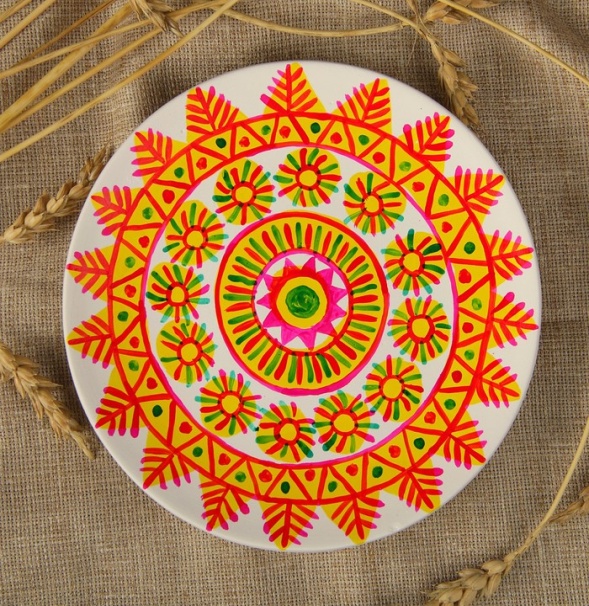 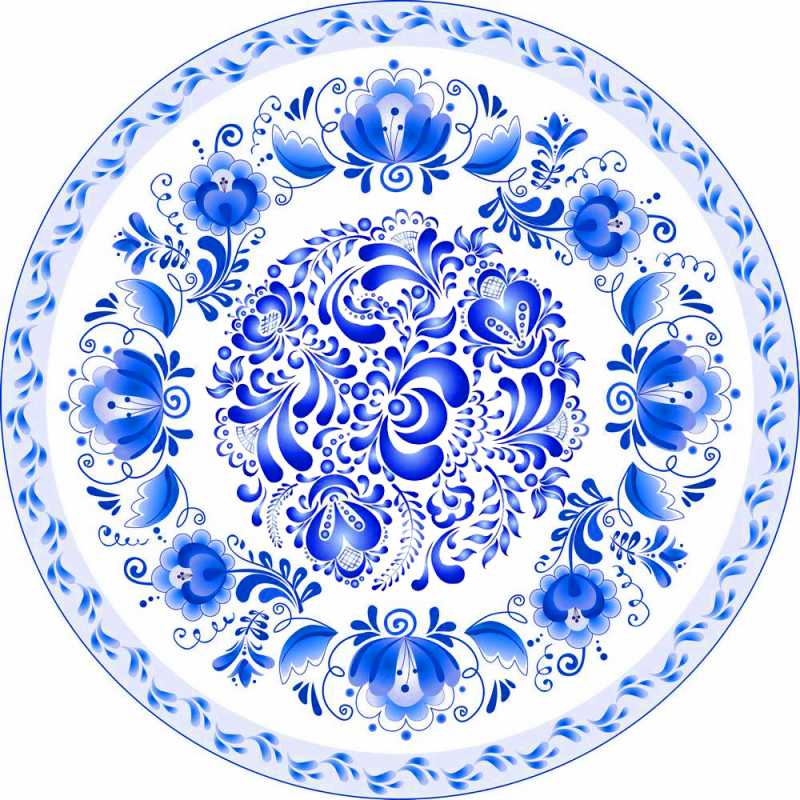 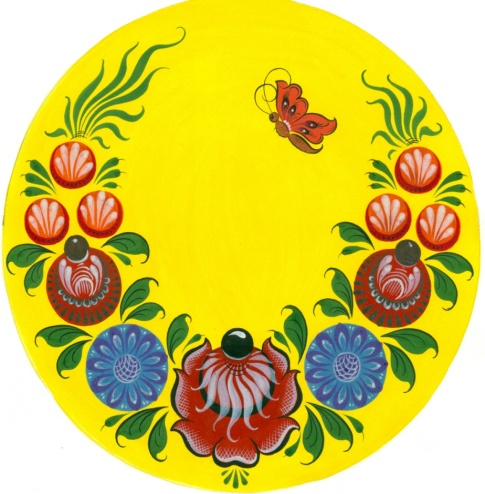 Что изготавливали и расписывали гжельские мастера?
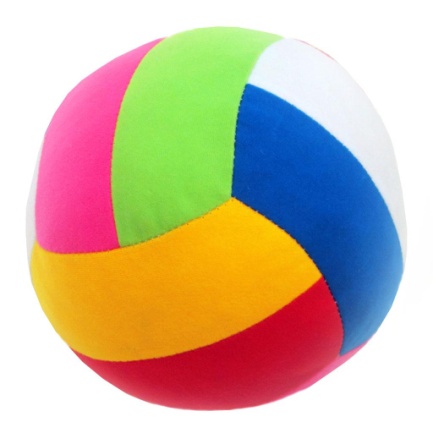 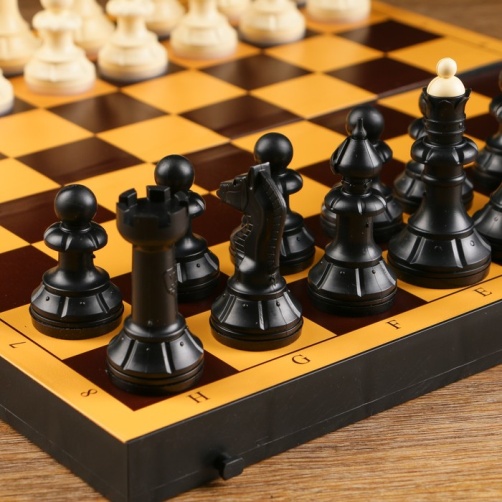 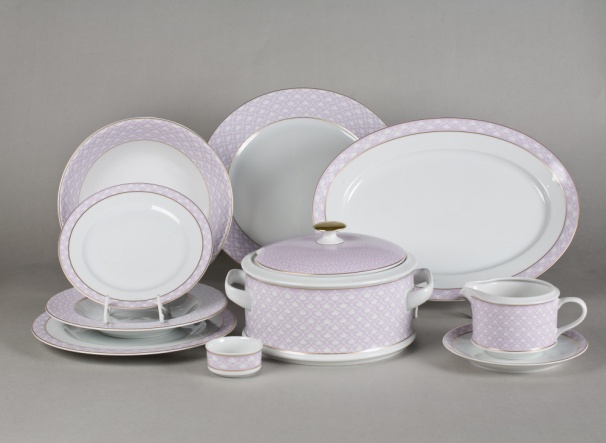 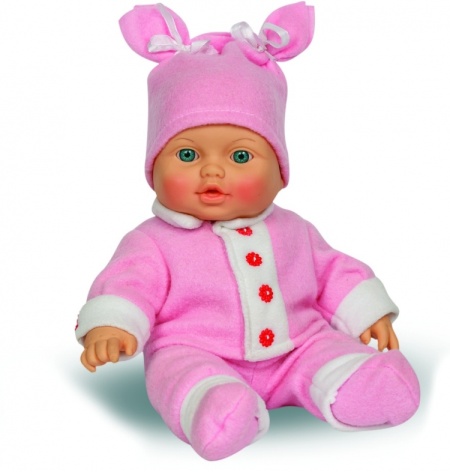 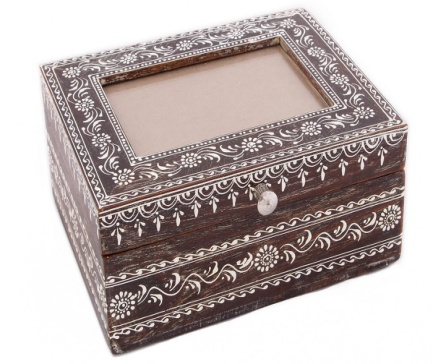 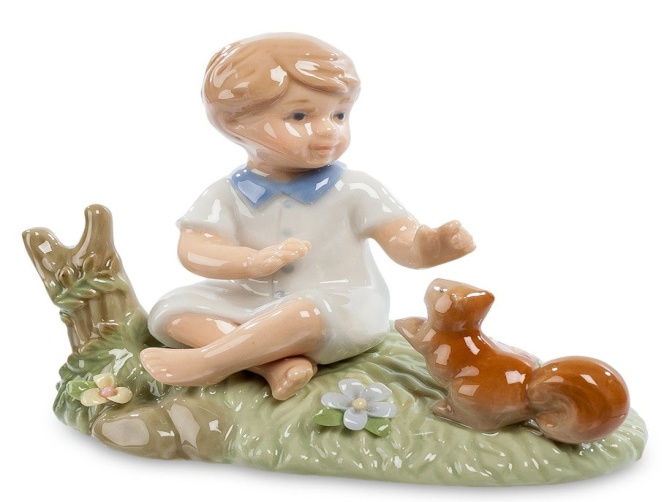 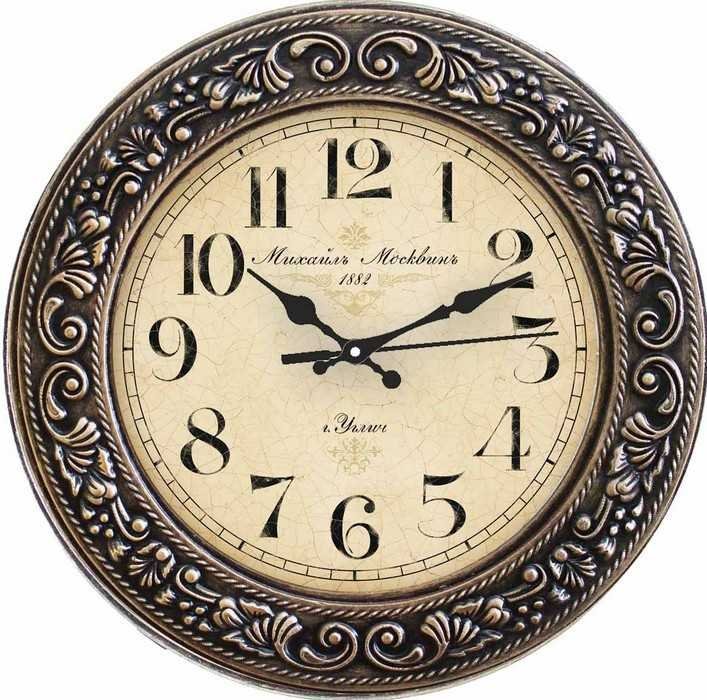 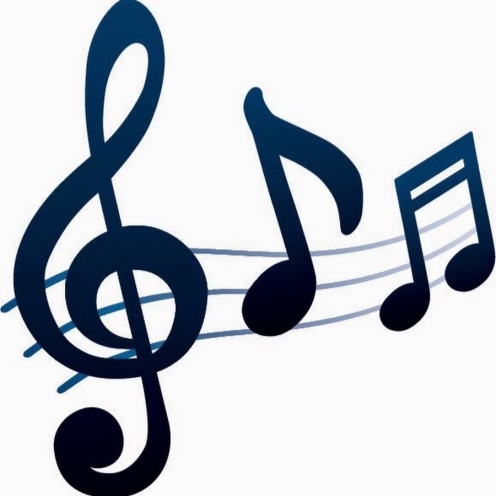 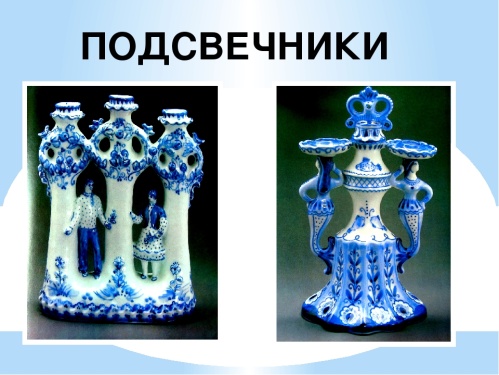 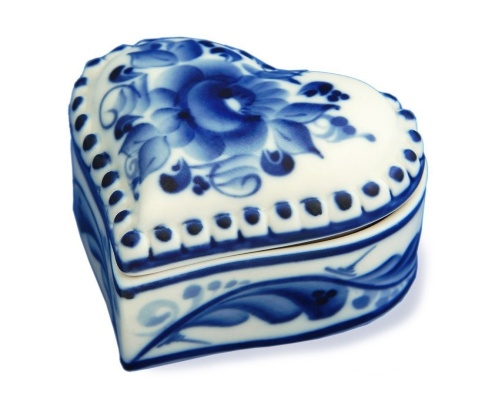 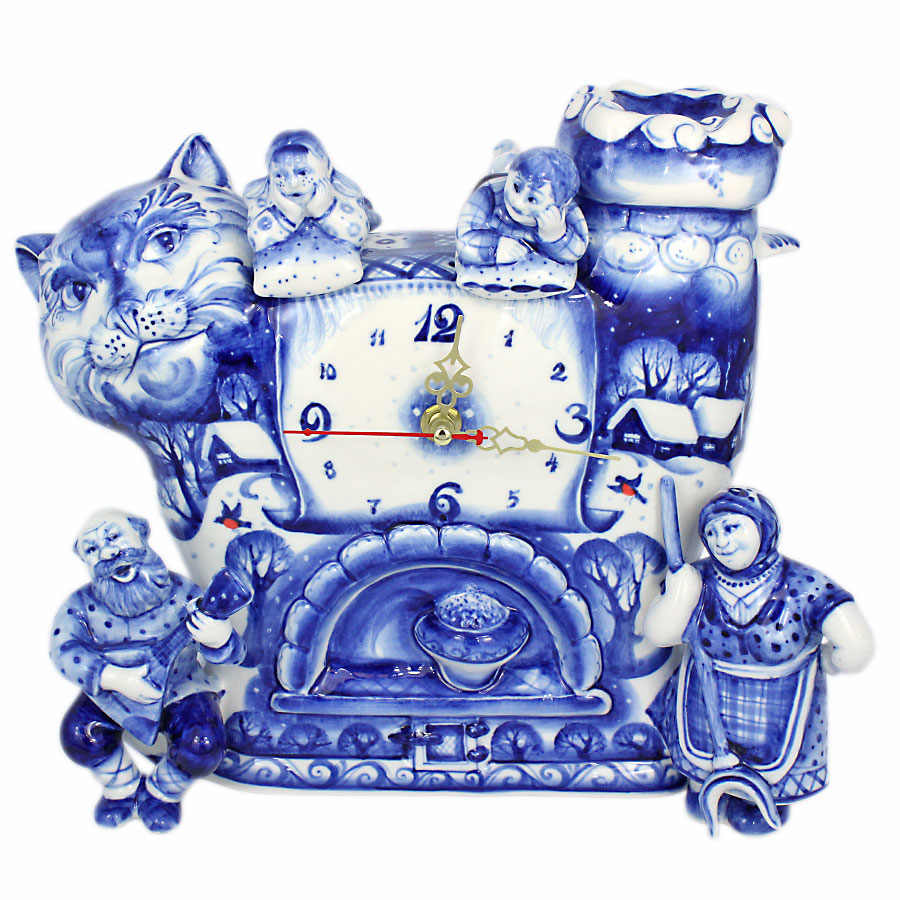 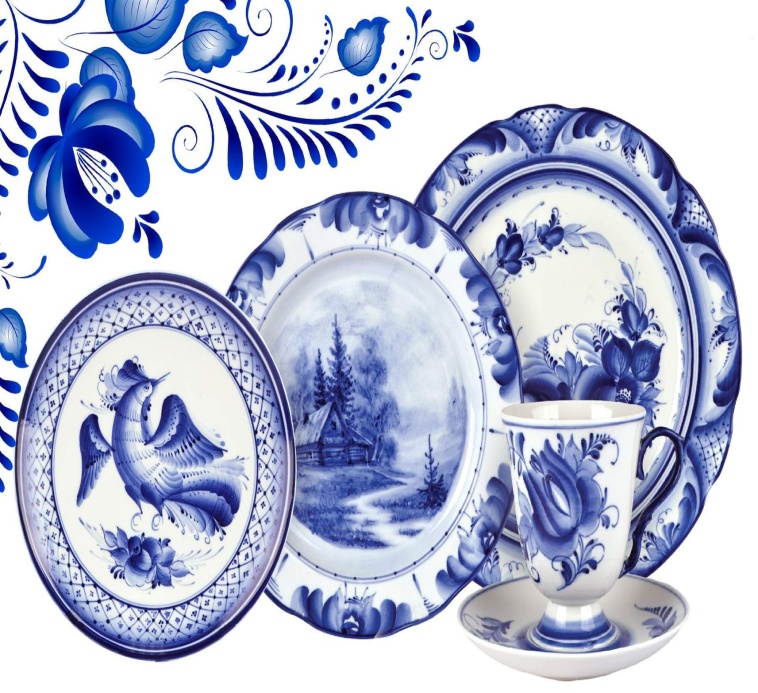 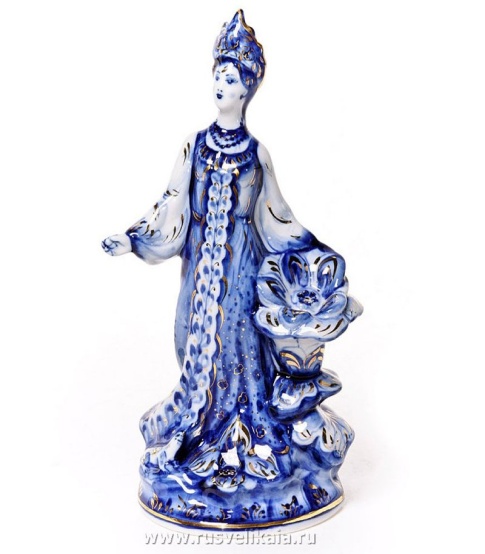 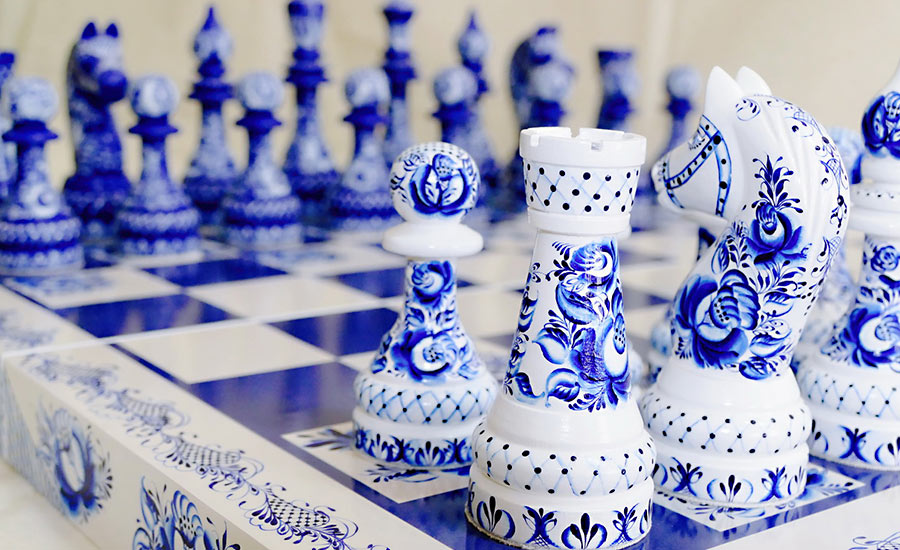 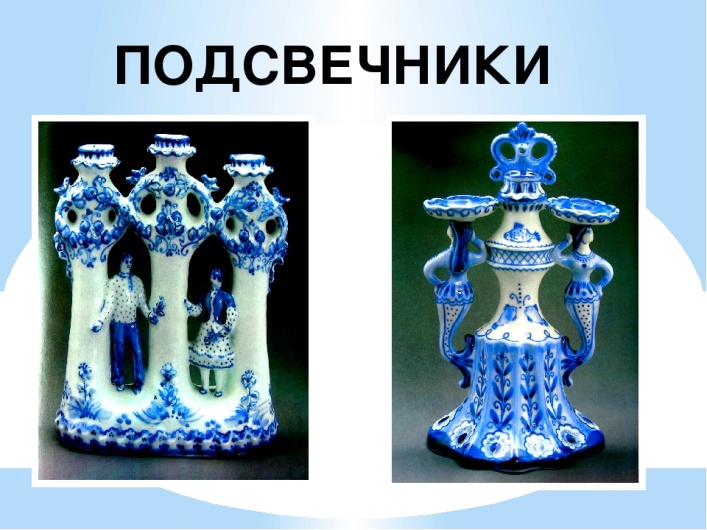 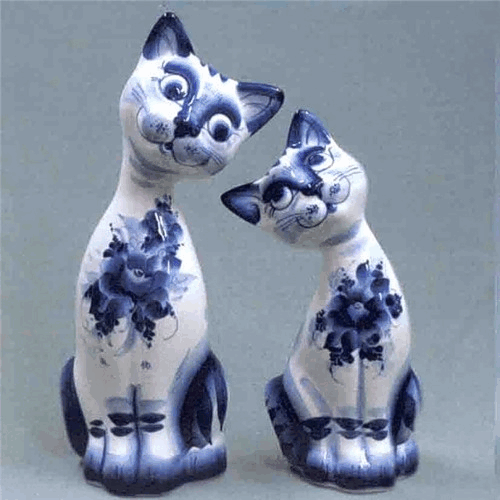 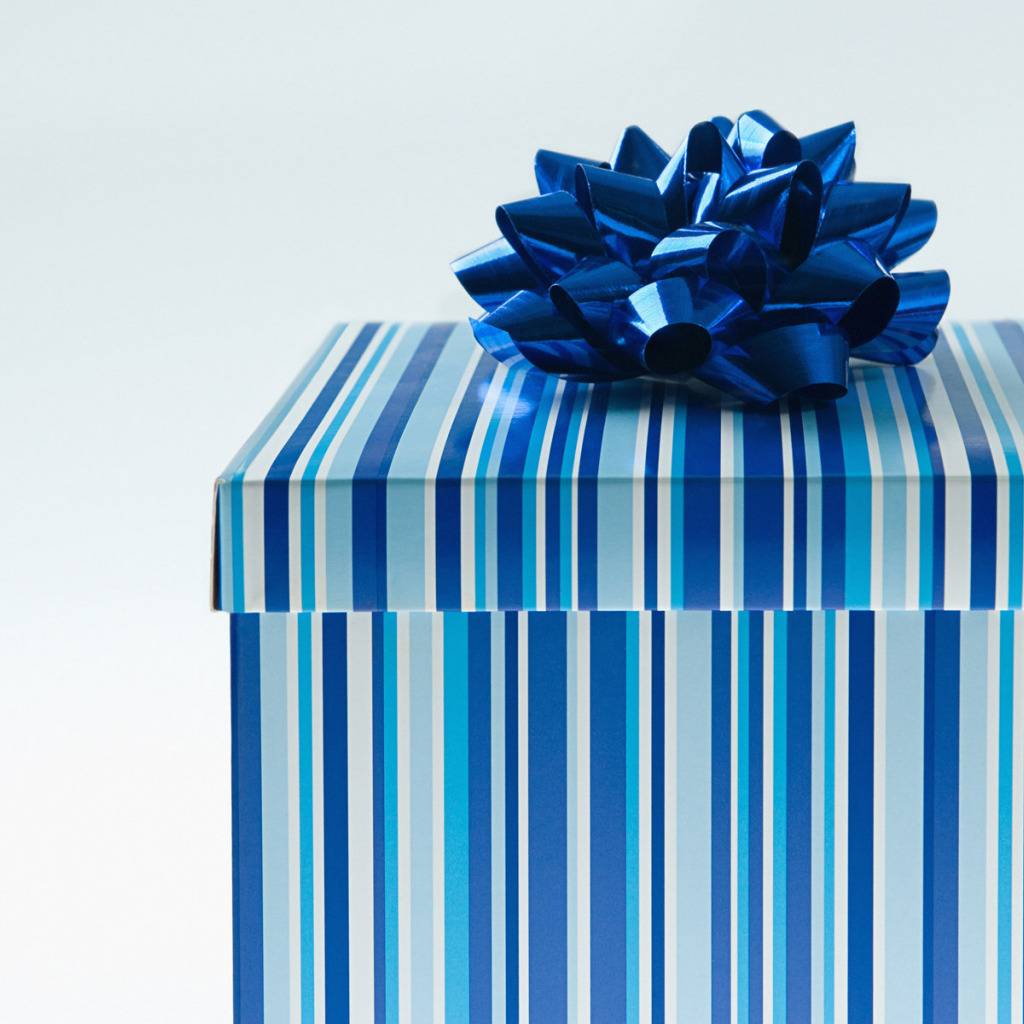 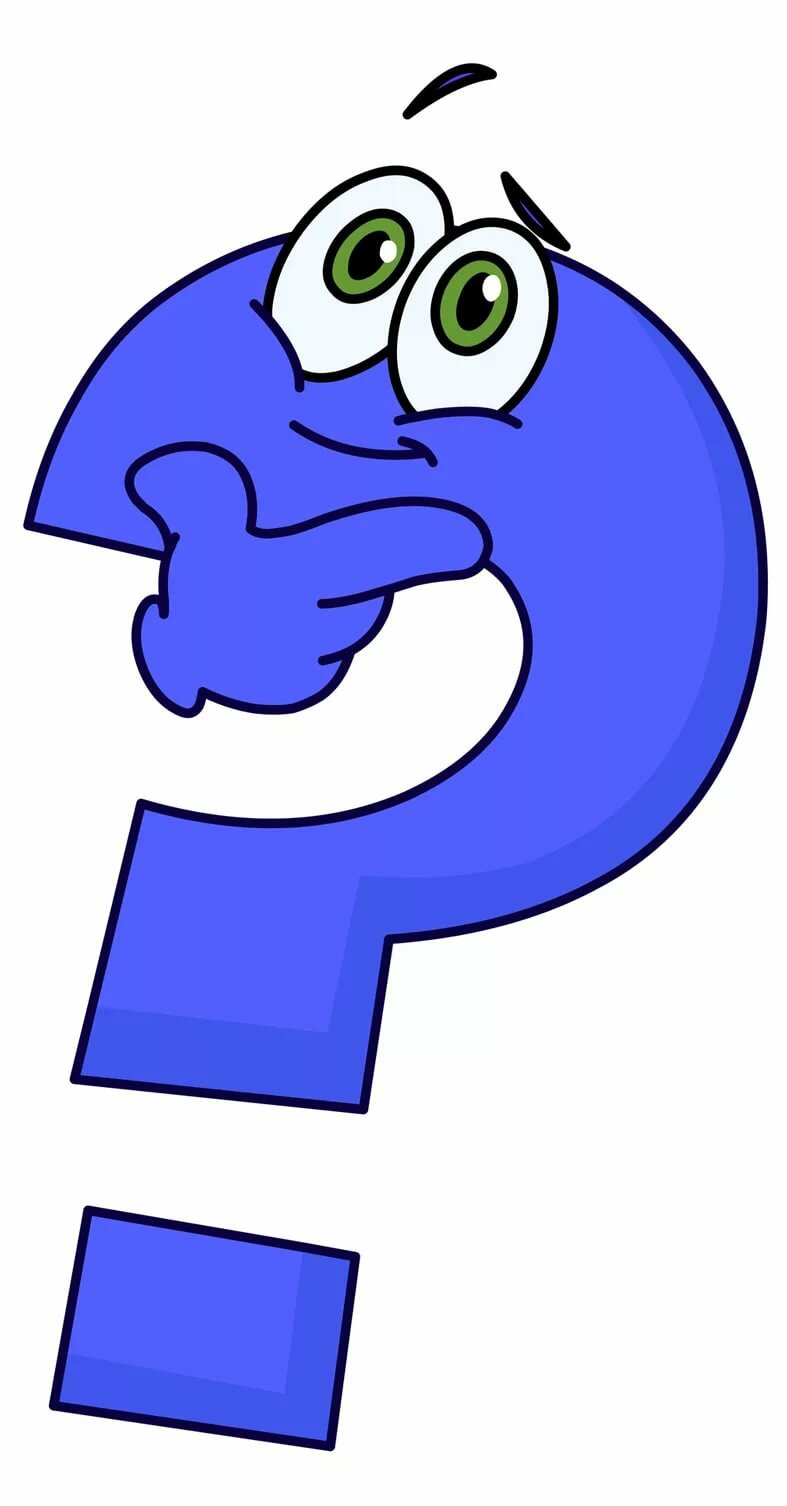 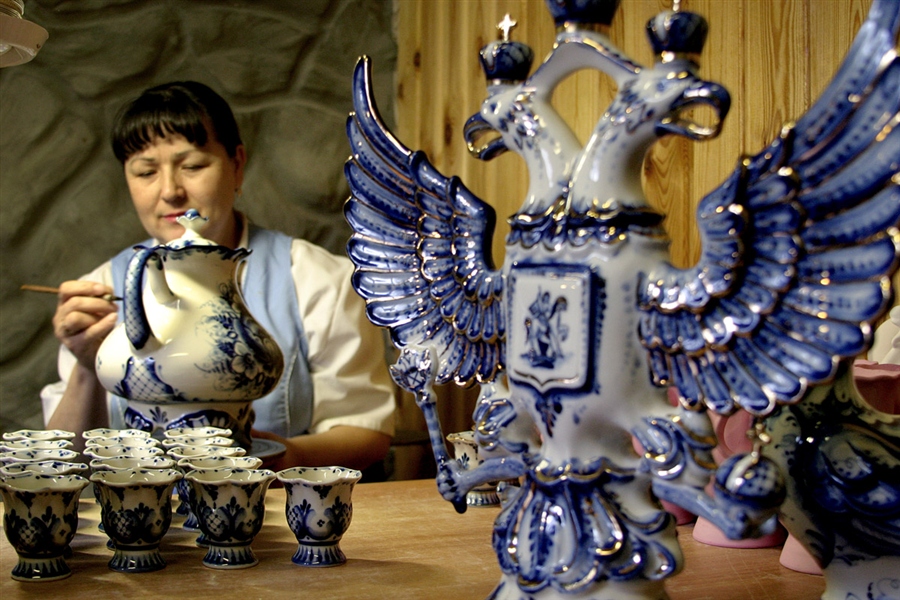 Спасибо за внимание!